Kauno lopšelis-darželis“Pasaka“
Metodai gerinantys vaikų adaptacija lopšelyje



Parengė mokytojos: E.Bagdonavičienė,
               V.Poškaitytė, 
R.Česonienė
Kas yra adaptacija – tai procesas kai žmogus turi prisitaikyti prie naujos aplinkos ir sąlygų. Tokie pasikeitimai įtakoja vaiko psichiką, kuri turi prisitaikyti prie lopšelio.
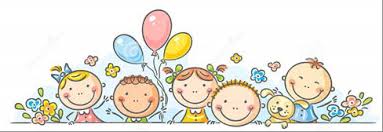 1 -3 metu vaiko amžiuje formuojasi  vaiko – tėvų santykiai ir prieraišumas motinai. Būtent todėl ilgalaikis išsiskyrimas su mama būna toks sunkus ir gali suardyti pasitikėjimą pasauliu.
 Adaptacija iš vaiko reikalauja didžiulių energetinių išteklių, ko pasekoje organizmas persitempia. Tuo labiau, kad negalima paneigti pasikeitusių gyvenimo sąlygų, o būtent:
šalia nėra mamų su tėčiais ir kitais giminaičiais;
reikia laikytis dienos režimo;
reikia kurti santykius su kitais vaikais;
mažėja laiko intervalas, kuris skiriamas konkrečiam vaikui;
mažylis turi klausyti svetimų suaugusiujų.
Todėl siekiant nustatyti kaip vaikas adaptuojasi lopšelyje taikant vienokius ar kitokius metodus reikalinga atlikti išsamų adaptacijos tyrimą


        Metodai: apklausa žodžiu ir raštu.
Tikslas: ištirti kaip taikant vienokius ar kitokius metodus gerėjo vaikų adaptacija lopšelyje.
PRADŽIA LOPŠELYJE
Taigi mažylio gyvenimas pasikeitė iš esmės pradėjus lankyti lopšelį. Adaptacijos periodas dažnai atsiliepia vaikui elgesio pasikeitimais. Stresinė būsena, kurioje yra vaikas adaptacijos periode pasireiškia šiais požymiais:

miego sutrikimai – vaikas pabunda su ašaromis ir atsisako užmigti;
sumažėjęs apetitas arba jo nebuvimas – vaikas nenori ragauti valgį;
psichologinių gebėjimų regresija – vaikas anksčiau kalbantis, mokantis nusirengti, savarankiškai valgyti, besinaudojantis naktipuodžiu, „praranda“ šiuos gebėjimus;
žingeidumo sumažėjimas – mažylis nesidomi naujais žaislais, žaidimais ir bendraamžiais;
imuniteto sumažėjimas – ankstyvojo amžiaus vaiko adaptacijos lopšeliui periodu sumažėja atsparumas infekciniams susirgimams;.
Adaptacijai turi įtakos  vaikų sveikatos būklė, socializacijos lygis.Vaikai su sunkiais chroniškais susirgimais (astma, diabetas, inkstų ligos ir t.t.) arba dažnai ir ilgai sergantys susiduria su sunkia adaptacija dėl organizmo ypatumų ir stipraus ryšio su tėvais.
Pagrindinės adaptacijos problemos sergančių vaikų lopšelyje:

dar didesnis imuniteto sumažėjimas;
padidėjusi reakcija į infekcijas;
emocinio sudirgimo padidėjimas (verksmo ir išsekimo periodai);
nebūdingos agresijos atsiradimas, padidėjęs aktyvumas arba priešingai pasyvumas.
Socializacijos lygis.
Adaptacija lopšelyje tai padidėjęs kontaktų kiekis su bendraamžiais irnepažįstamais suaugusiais. 
Todėl geriau adaptuojasi tie mažyliai, kurių  socialiniai kontaktai neapsiribojo tėvais ir seneliais. 
Tie vaikai, kurie retai susitikdavo su kitais vaikais, atvirkščiai sunkiai adaptuojasi pasikeitusiose sąlygose. 
Silpni komunikacijos įgūdžiai sąlygoja nerimo augimą ir todėl kyla nenoras eiti į lopšelį.
Išskiriami trys vaikų adaptacijos periodai:
1-as etapas – aštrusis.
Vaikas ištisai įsitempęs ir susijaudinęs ir tėvai ir pedagogai pastebi dažną verksmingumą, nervingumą, kaprizingumą ir net isteriškumą.

2-as etapas – vidutinio aštrumo.
Jam būdingi jaudulio ir nervingumo sumažėjimas, apetito miego, pagerėjimas.

3-ias etapas – stabilizacinis.
 Paskutiniame adaptacijos periode įvyksta pilnas psichofiziologinių funkcijų atsisitatymas vaikai įsilieja į grupę. Jie gali įgyti naujų įgūdžių (patys valgyti, apsiauti batukus ir t.t.)
Tokiu būdu adaptacijos procesas – sudėtingas procesas, kurio metu vaiko elgesys gali iš pagrindų pasikeisti. Bėgant laikui, šios problemos  išnyksta arba labai sumažėja.
     Adaptacijos palengvinimas ir sėkmingumas galimas tiktai aktyviai bendradarbiaujant administracijai, pedagogams ir tėvams.
     Vaikų adaptacija lopšelyje vyksta skirtingai dėl visų anksčiau išvardintų priežasčių. Vieni vaikai lengviau prisitaiko prie pasikeitusių sąlygų, o kiti ilgai jaudina tėvus pasikeitusiu negatyviu elgesiu. Pagal šias iškilusias problemas ir sprendžiama apie adaptacijos proceso sėkmingumą.
Lengva adaptacija.
Kai mažylis įsilieja į vaikų kolektyvą per 3 – 4 savaites. Tai įrodo, kai vaikas be isterijų ir ašarų įeina į grupę ir lieka joje;
Kai vaikas kreipiasi į pedagogą ir žiūri jam į akis;
Geba paprašyti pagalbos;
Pirmas kontaktuoja su bendraamžiais;
Geba užsiimti pats trumpą laikotarpį;
Lengvai prisitaiko prie dienotvarkės;
Adekvačiai reaguoja į auklėtojos replikas;
Pasakoja tėveliams apie veiklą lopšelyje;
Sergamumas -  ne daugiau kaip 1 kartą ir ne ilgiau kaip 10 dienų
Vidutinio sunkumo adaptacija.
Tokia adaptacija vyksta ne mažiau kaip 1,5 mėnesio. Vaikas dažnai serga, rodo negatyvias reakcijas, bet tai nereiškia, kad jis nesugebės adaptuotis.
Stebėdami tokią vaiko adaptaciją pastebime, kad:
vaikas sunkiai išsiskiria su motina, neilgai verkia po išsiskyrimo;
nukreipus dėmesį, lengvai pamiršta išsiskyrimą ir  įsitraukia į žaidimą;
bendrauja su bendraamžiais ir auklėtojais;
laikosi taisyklių ir susitarimų;
adekvačiai reaguoja į pastabas;
retai konfliktuoja.
Sunki adaptacija.
Mažyliai su sunkia adaptacija retesni atvejai. Kai kurie iš jų demonstruoja atvirą agresiją, kiti užsidaro savyje. 
Tokia adaptacija gali trukti nuo 2 mėn. iki pusės metų. 
Sergamumas  - daugiau  kaip 3 kartai per adaptacijos laikotarpį ir  ilgesnis kaip 10dienų.
Sunki adaptacija.
TYRIMAS KAIP TAIKANT ĮVAIRIUS METODUS IR PRIEMONES GERĖJO VAIKŲ ADAPTACIJA
Tam, kad palengvinti ankstyvojo amžiaus vaikų adaptaciją taikome įvairius metodus. 

pirmas tėvų supažindinimas su lopšeliu dar nepradėjus lankyti įstaigos. Būsimų lopšelinukų tėvų susitikimas su darželio direktore, psichologe, pedagogais;
pasikeitimas asmeniniais kontaktais tarp pedagogų ir tėvų;
stendiniai pranešimai apie adaptaciją;
informacija ir lankstinukai tėvams apie adaptaciją;
 bendros grupės sukūrimas feisbuke žinučių, nuotraukų siuntimui dienos bėgyje;
tėvų informavimas apie kiekvieno vaiko individualios adaptacijos specifiką.
    Šios priemonės užtikrina tėvų informuotumą apie vaikų būklę dienos bėgyje, nes ramūs  tėvai lygu ramus vaikas.
KAIP TAIKANT ĮVAIRIUS METODUS IR PRIEMONES GERĖJO VAIKŲ ADAPTACIJA
Svarbus adaptacijos metodas tėvų įtraukimas į ugdymo procesą:
vaiko charakteristika (aprašas) iš tėvų;
tėvų susipažinimas su grupe ir buvimas kartu su vaiku grupėje;
lankstus lopšelio lankymo grafikas pirminėje adaptacijos stadijoje;
turimų vaikų įpročių išsaugojimas pirmas 2 – 3 savaites;
individualaus prie kiekvieno vaiko priėjimo metodas;
sekantis bendradarbiavimo su tėvais etapas tai laikymasis darželio dienotvarkės ir namie;
brolių ir sesių pagalba su tėvų žinia;
individualūs adaptacijos sąsiuvinukai, kuriuos pildo savaitę tėveliai kasdien ir penktadienį priduoda auklėtojai, kuri parašo rekomendacijas.
Tėvų įtraukimas į ugdymo procesą
Žaidybiniai metodai sąveikai su vaiku. Pagrindinė žaidimo užduotis šiuo periodu – emocianalaus  kontakto formavimas, pasitikėjimo kūrimas tarp vaiko ir pedagogo. Tam naudojamos šios priemonės:
emocinis bendravimas kuriamas bendrais veiksmais, palydimas šypsena, švelnia intonacija, rūpesčio parodymu kiekvienam vaikui;
žaidimai su kūniškos terapijos elementais (apkabinti, paglostyti), relaksacijos pratimai, ko pasekoje vaikų nervų sistema gauna pilnavertį poilsį;
relaksacijos žaidimai – tai įtampos nuėmimas, atsipalaidavimas, poilsis, tai žaidimai su smėliu ir vandeniu;
žaidimai t. b. bendri visiems vaikams;
žaidimai t. b. neilgi, geriau žaisti keletą kartų, bet trumpai;
žaidimo iniciatorius t. b. pedagogas;
Žaidybiniai metodai sąveikai su vaiku
Raminančios, sudominančios atmosferos sukūrimo grupėje  metodas:
specialistų pagalba adaptacijos laikotarpyje – muzikos, dailės ir fizinio lavinimo mokytojų pagalba (muzika, šokiai, mankšta, kamuoliai, judrūs žaidimai, kamuoliai, lankai ir t.t.);
vaikų migdymas pietų miego su lopšinėm – klausydami lopšinių mažyliai apsaugoja savo psichiką nuo stresų ir emocinio nestabilumo;
muzikinė veikla grupėje – įvairios dainelės, muzikiniai žaidimai, judesiai pagal muziką, visa tai veikia vaikus, juos sudomina, lavina vaikų muzikinius – sensorinius gabumus;
žaisliuko kelionė į grupę ir namo – tėvai gali pasiteirauti kaip žaisliukui sekėsi grupėje;
žaisliukas migdymui – ramina pietų miego metu, nes vaikas turi ką priglausti.
Raminančios, sudominančios atmosferos sukūrimas grupėje
APIBENDRINIMAS
Tyrimai buvo atliekami nuo 2014-2019m.
Taikant kiekvienais metais vis kitokius metodus vaikų adaptacija lengvėja.
Adaptacijos palengvinimas ir sėkmingumas galimas aktyviai bendradarbiaujant administracijai, pedagogams ir tėvams.
Adaptacijos periodas laikomas baigtu, kai vaikas noriai valgo, greitai užmiega ir pabunda gerai nusiteikęs, žaidžia su bendraamžiais.
AČIŪ UŽ DĖMESĮ !
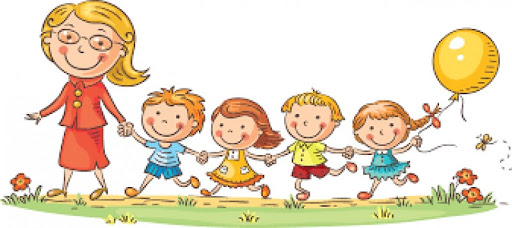